Zdraví a internet
ZUR387 Lenka Dědková
Zdraví a internet/technologie
Rozsáhlá oblast

Zahrnuje
Psychické i fyzické zdraví
Pozitivní i negativní dopady používání ICT
Informace o zdraví
Využití ICT k (podpůrné) léčbě
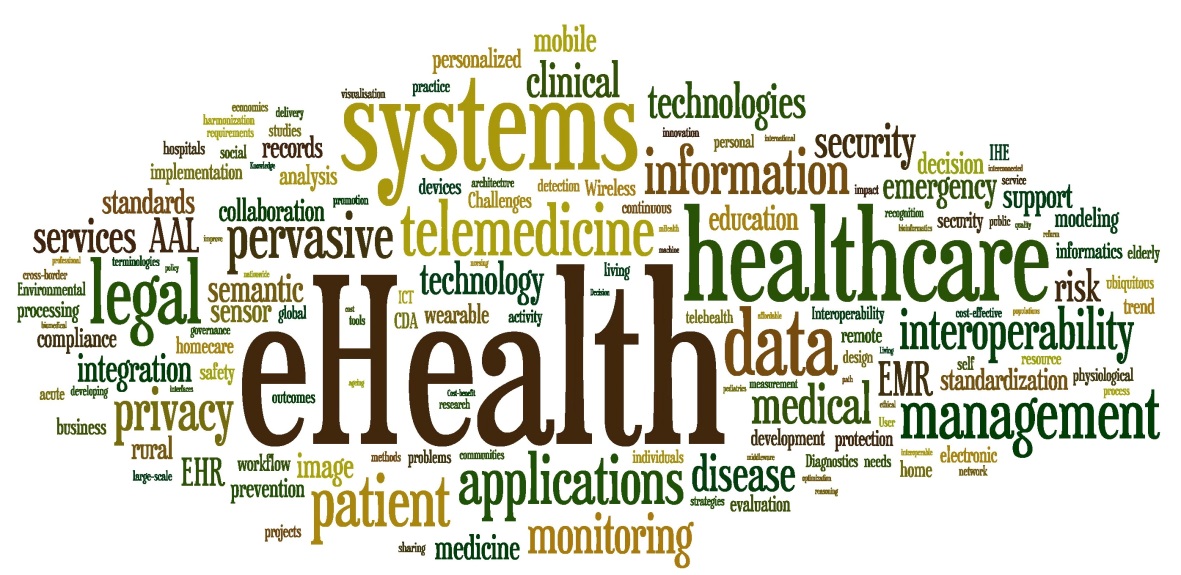 Informace o zdraví (a nemocech)
Informace o tom, jak zůstat zdravý, o prevenci a zvládání nemocí
Před internetem:
Doktor
Knihy
Noviny, časopisy
Známí

Na internetu: obrovské množství informací
Plusy a mínusy
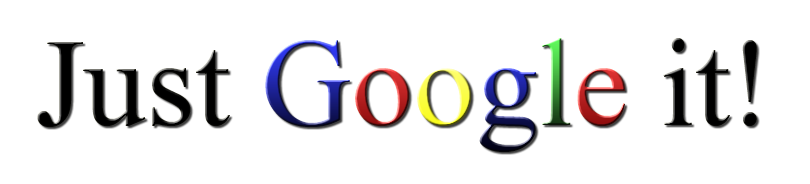 Stránky s informacemi o zdraví
Obecné
Specifické (konkrétní nemoc)
Interaktivní, diskuzní, skupinové
Odborné (databáze)
Informace o zdraví (a nemocech)
Pozitiva
Pohodlné
Můžeme být víc zapojeni do péče o vlastní zdraví
Pomáhá včas rozpoznat příznaky
Pomáhá rozpoznat špatnou léčbu (či doktora)

Negativa
Nepřesné, lživé informace 
Desinterpretace
Otázka soukromí – cookies, historie vyhledávání, zdrav. informace jsou citlivé údaje
Může podkopat důvěru v lékaře
Může zvýšit úzkost, nejistotu, deprese
Kvalita informací
Lživé
Misintepretované 

Obtížné rozpoznání a měření

Murray et al. (2003)
35% si o sobě myslí, že dokáže dobře rozeznat důvěryhodné informace na internetu
Kvalita informací
Př. Informace o vakcínách
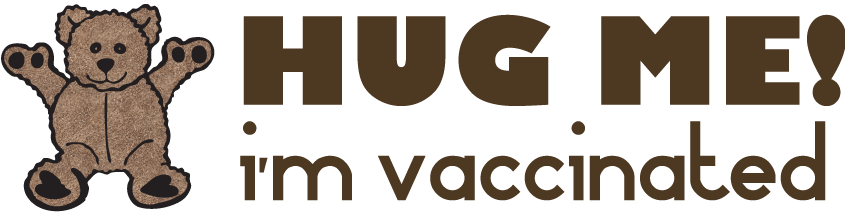 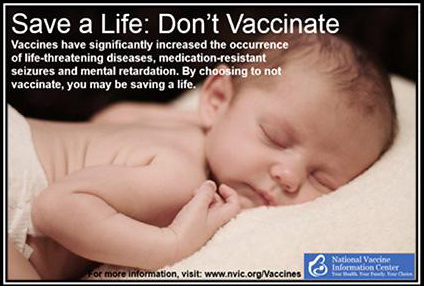 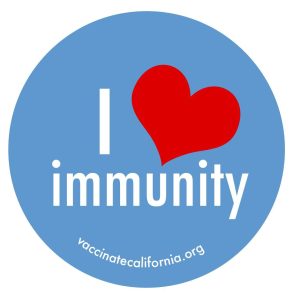 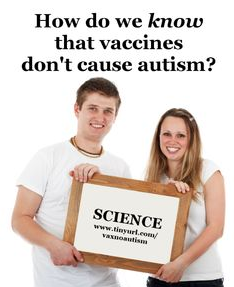 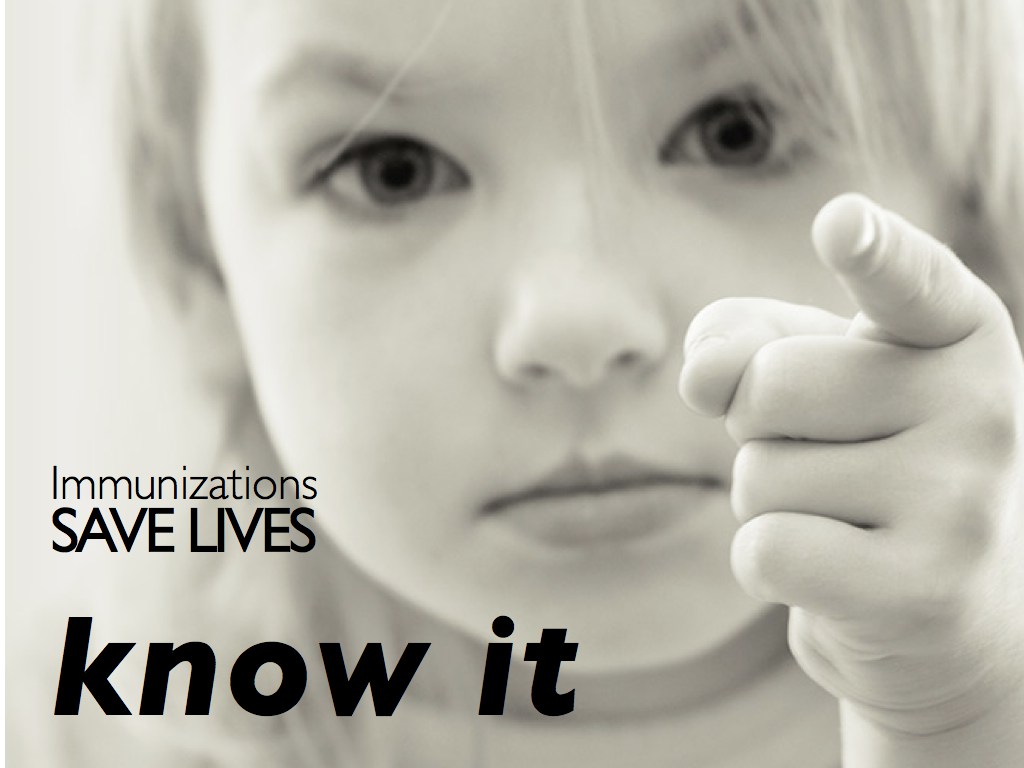 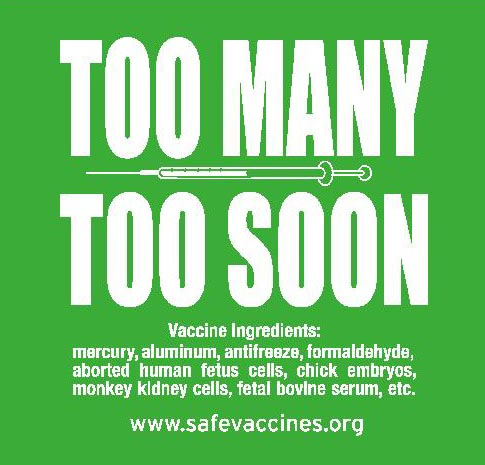 Negativní dopady
Crocco, Villasis-Keever Jadad (2002) – review, případy, kdy zdravotní informace z internetu vedly k poškození
Poškození – fyzické, emoční, finanční
1512 abstraktů -> 186 článků -> 3 relevantní články 
2x emoční distres 
2x fyzické poškození: otrava psů, smrt pacienta s rakovinou, který se snažil sám léčit

Zdá se, že takových není mnoho, ale..
Nereportované případy…
Pew Internet & American Life Project
2013, 3 014 respondentů (18+)
72% (uživatelé netu) za poslední rok hledalo nějaké informace o zdraví
39% kvůli sobě
39% kvůli někomu jinému
15% obě

16% hledalo někoho jiného se stejnou diagnózou pro výměnu zkušeností

Častěji ženy, častěji mladší, vzdělanější, s vyšším SES a vyšší mírou používání internetu
35% dospělých se na internetu snažilo přijít na to, co jim (nebo jejich blízkým) je
42% z nich si diagnózu určilo správně (návštěva lékaře potvrdila)
35% za lékařem nešlo
18% lékař zjistil něco jiného
How likely are you to trust health information posted online through social media by the followings?


(http://www.pwc.com/us/en/health-industries/publications/health-care-social-media.jhtml)
Patient empowerment
Nové zdroje na získání informací mohou vést k větší kontrole nad vlastním zdravím
Vztah doktor-pacient
Murray et al. (2003) 
Repre vzorek, 31% hledalo na internetu informace během posledních 12 měsíců, 16% našlo relevantní info, 8% s nimi šlo ke svému lékaři

Z těch, co šli s informacemi za doktorem: 
83% cítilo větší kontrolu
78% větší sebejistotu 
6% negativní pocity (nejistota, rozpaky)
15% řeklo, že doktor „acted challenged“

Dopady na vztah mezi doktorem-pacientem (z pohledu pacienta): 
30% zlepšení, 66% stejný, 4% horší
Z hlediska lékaře: ???
Vývojový trend: 
Důvěra v lékaře neklesá	; internet častěji pro první zjišťování informací
Hesse et al. (2010), USA, repre, 18+
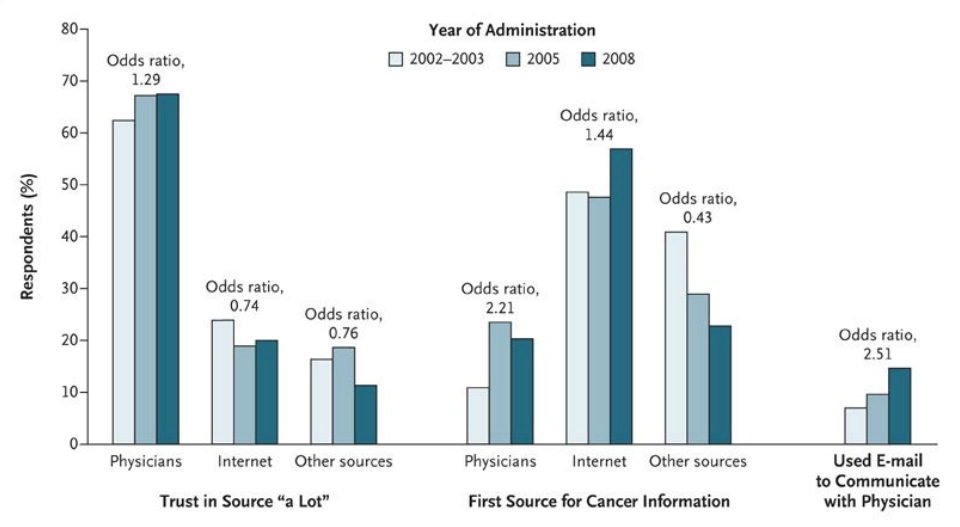 Vyhledávání informací o zdraví
Sledování aktuálních trendů na SNS nebo vyhledávání Google – potenciál odhalit epidemie 
Možnost zjistit populární způsoby samoléčby (Paul & Dredze, 2011) 
Alternativní léčba („complementary medicine“) – často u chronických obtíží, doplněk (x opak) klasické léčby
Ze strany lékařů často negativní hodnocení
Online support groups
Specifická fóra ke specifickým nemocem
Sdílení zkušeností, úzce zaměřené, někdy uzavřené

Benefity
Informace
Sociální opora
Pochopení
Snížení stresu, deprese

Proč je to důležité?
Vyšší sociální opora a nižší stres  lepší průběh nemoci, lepší prognóza
Pokud chybí v RL, internet může pomoci nebo fungovat jako doplňkový zdroj
Online poradenství
Low cost (ze strany terapeuta i klienta)

http://www.poradna.fss.muni.cz/

Efektivita?
Chybějící vodítka, disinhibice
Může zafungovat jako první krok

Therapeutic bots
Eliza (http://www.manifestation.com/neurotoys/eliza.php3)
Siri, Alexa?
https://woebot.io/
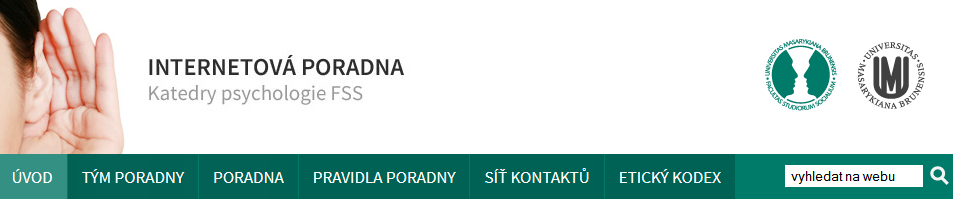 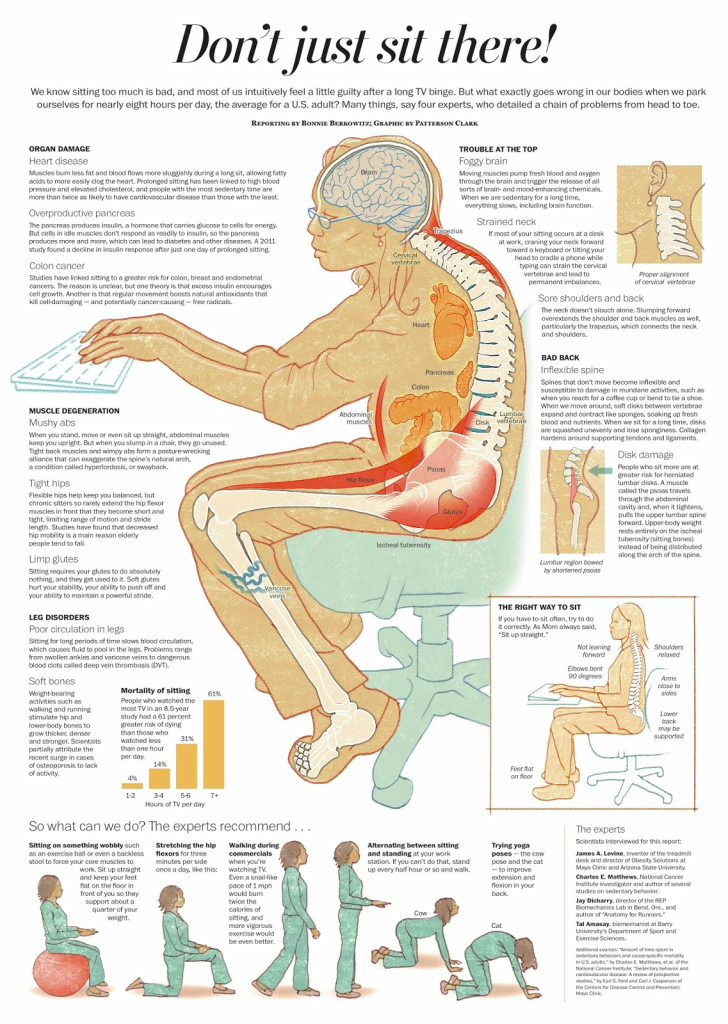 Fyzické dopady
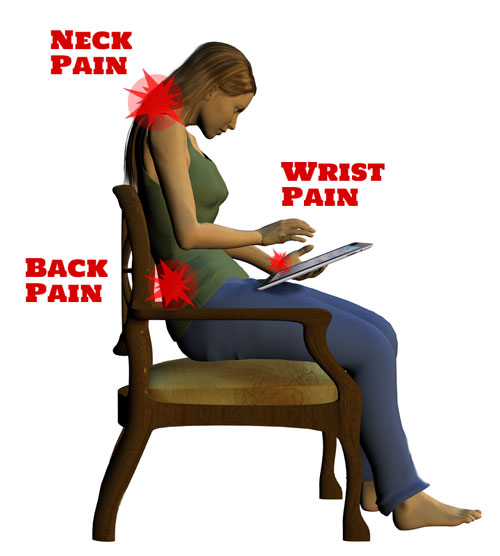 EUKO III data, kvali, 9-16 let – jaké zdravotní problémy samy děti zažívají
Smahel, Wright, & Cernikova, (2015)
Co s tím?
Dlouhé sezení 
Měnit polohu, protahovat se, pracovat vestoje 
Unavené, suché oči
Mrkat!
Modré světlo
Nepoužívat tablet či chytrý telefon hodinu před ukládáním se ke spánku
Filtry na brýlích
Kognitivní nabuzení
Omezit screentime celkově nebo při některých aktivitách
Virtuální realita
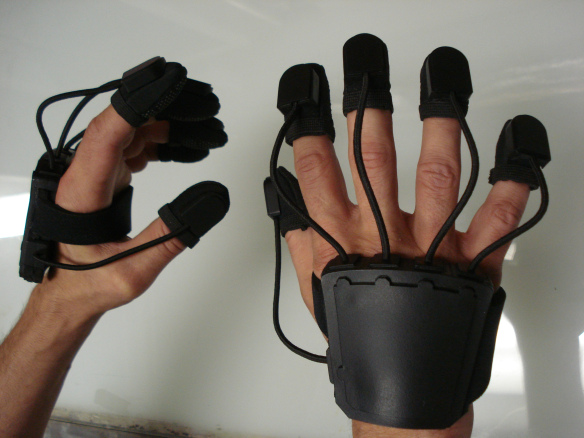 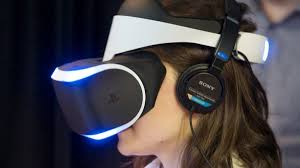 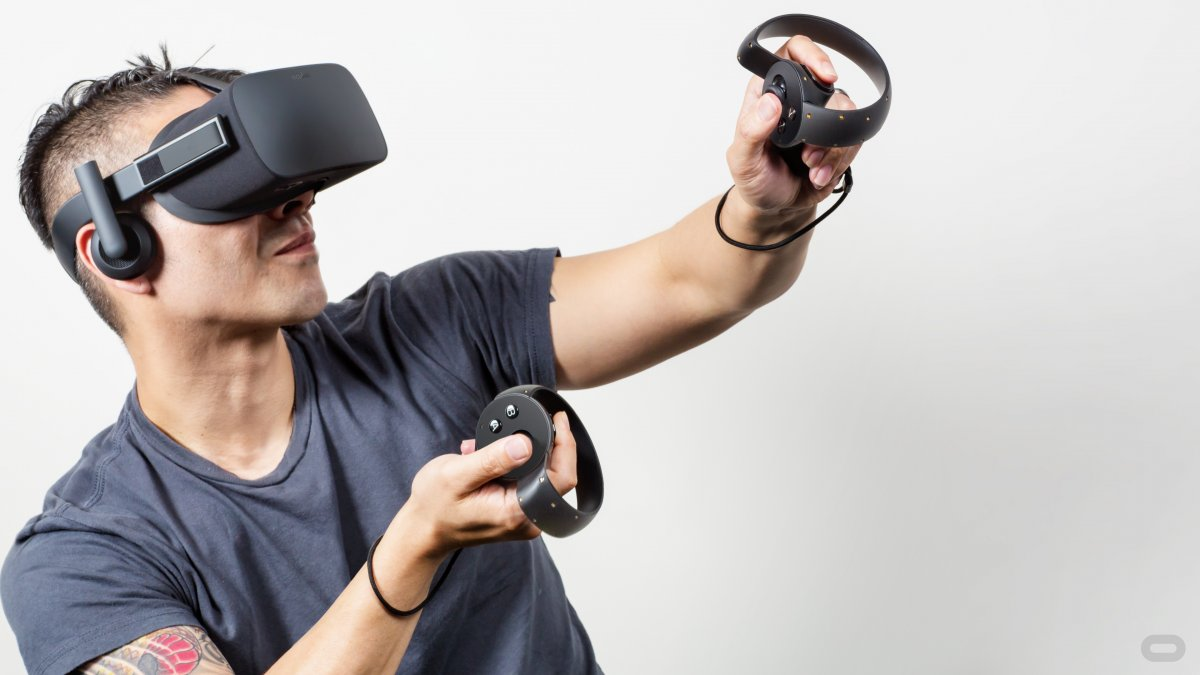 Virtuální realita
K čemu se využívá v klasické medicíně: rozptýlení pozornosti pacienta od bolesti, na kterou nezabírají (nebo se nemohou použít) jiné prostředky
Léčba, rehabilitace

Teorie za použitím VR 
Dělení pozornosti – lidé mají omezenou kapacitu pozornosti, vnímání bolesti vyžaduje pozornost (Eccleston, 1999, 2001)
Popáleniny
Fyzická terapie po zranění 
Zubní zákroky
Klaustrofobie při scanu mozku
Očkování (hlavně děti)
Svědění

V psychoterapii
fobie
Virtuální realita
Bolest
Afektivní – nepříjemné pocity
Kognitivní – jak moc o bolesti přemýšlíme
Napříč studiemi (obvykle case studies) se potvrzuje úspěšnost VR, což lze pozorovat i na úrovni aktivit mozku


SnowWorld
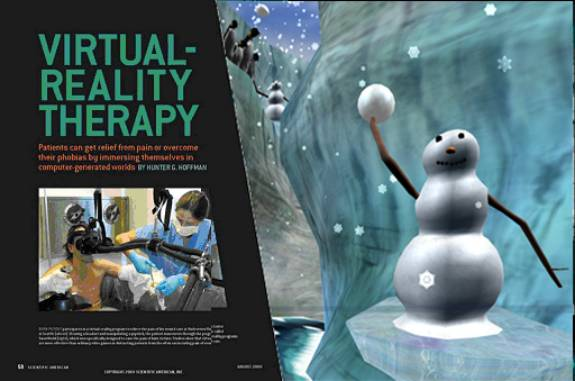 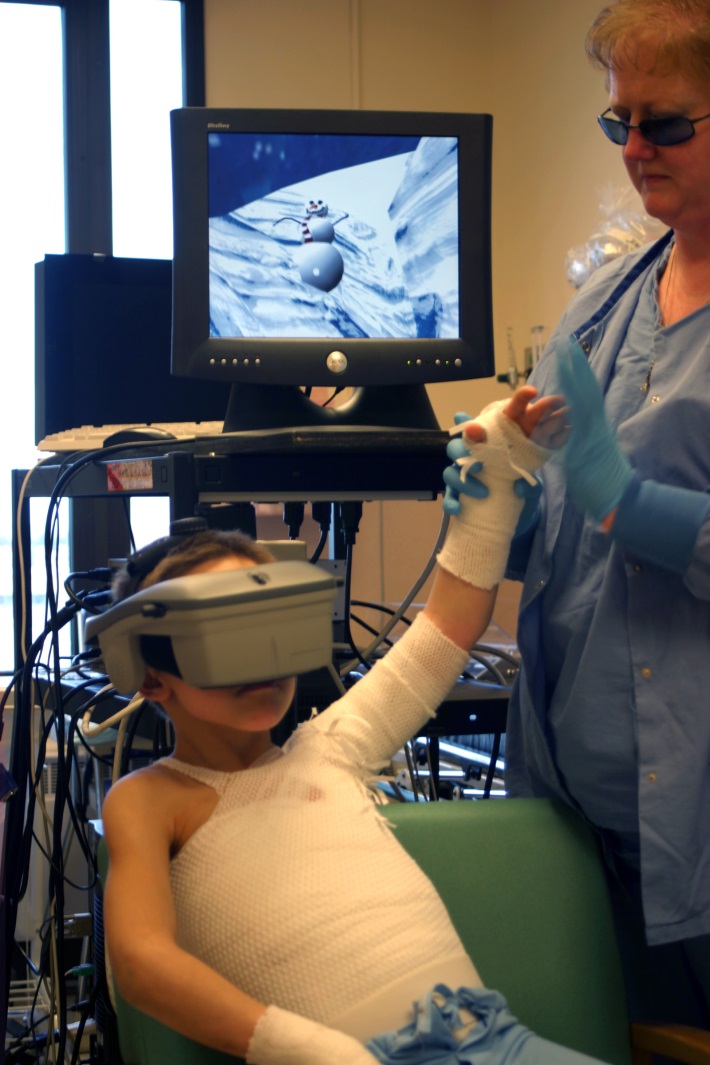 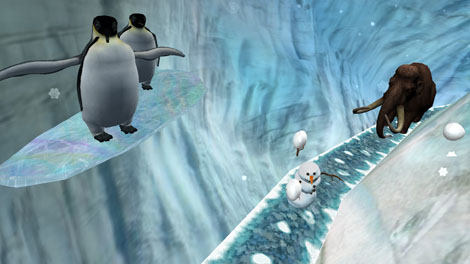 Virtuální realita
Co ovlivňuje efektivitu VR:
Zkušenost s VR
Immersion (imersiveness) – stimulace, kterou VE poskytuje; objektivní míra daná technologií
Sense of presence – illusion of actually being in the VE; subjektivní míra
Interakce
Zábava
Osobnostní rysy
Anxieta - anticipatory anxiety, state & trait anxiety
VR u chronických bolestí
Chronické bolesti – často spojené s pohybem, což vede k vyhýbání se pohybu
rehabilitace
Virtuální procházka s treadmill 
Fantomové bolesti po amputaci
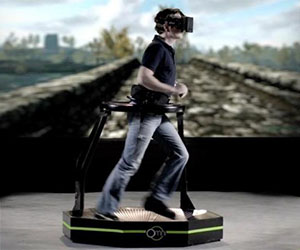 Chronické bolesti
Gromala et al. (2015) - Virtual Meditative Walk
Zahrnuje VR, biofeedback
15-20% lidí (USA) trpí chronickými bolestmi (trvající déle než 6 měsíců po skončení léčby)
Neurobio, psychosociální dimenze – komplexní problém
Mindfulness-based stress reduction
Virtual Meditative Walk
Procházka lesem
Prostředí reaguje na stav uživatele měřený kožním odporem (měří nabuzení organismu)
S tím, jak se uživatel uklidňuje, zlepšuje se počasí a zvuky z okolí
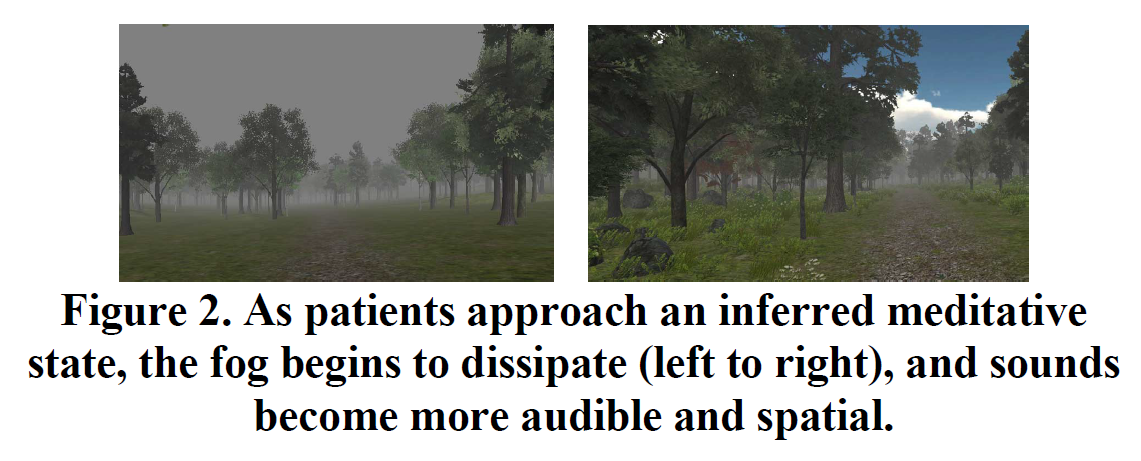 12 minut ve VR
Výsledky: MBSR efektivnější při použití VMW než bez (vyšší redukce bolesti)
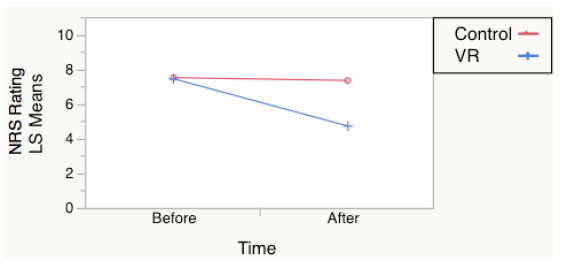 Arachnofobie
https://www.youtube.com/watch?v=aG2nqa_m4bo
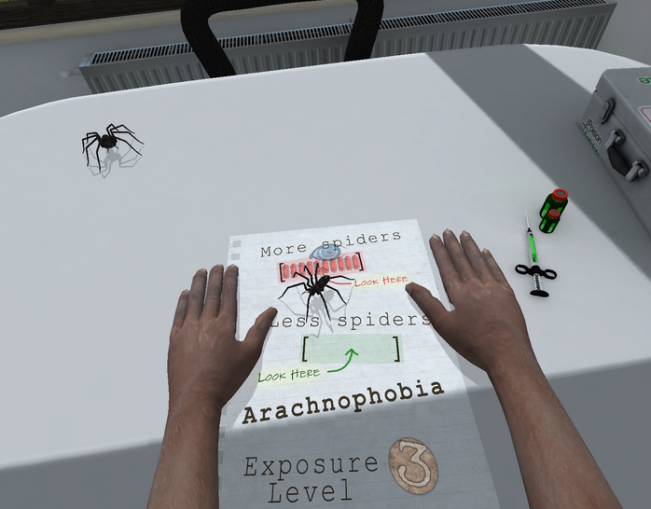 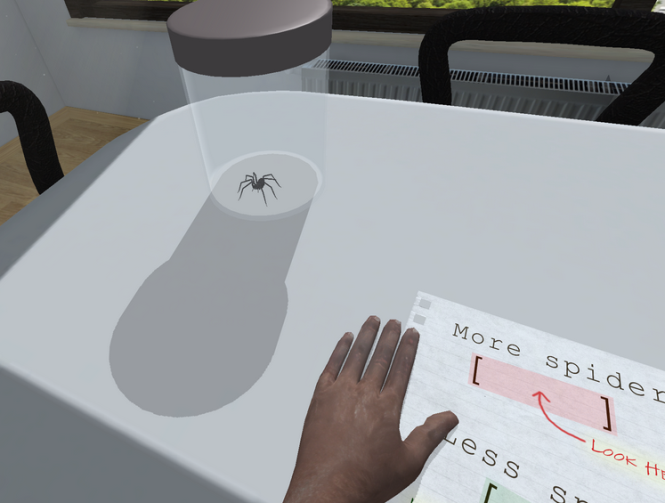 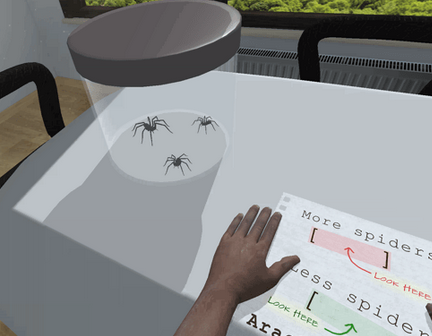 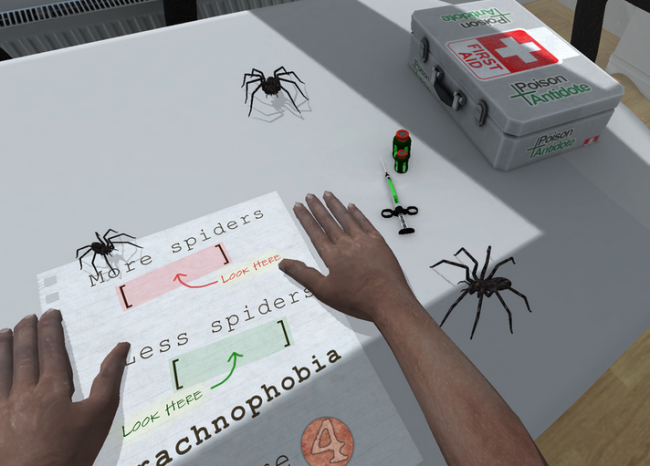 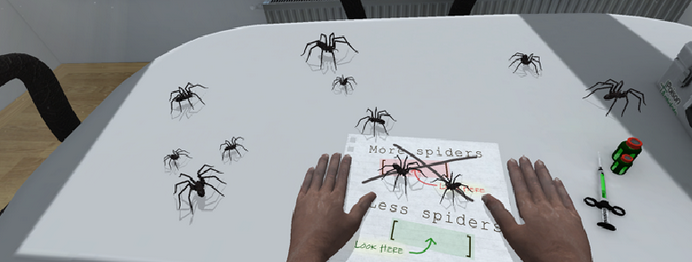 Sociální fobie
Klaustrofobie
Strach z létání
Fobie z výšek
https://www.youtube.com/watch?v=66JreCaEr20
Second Life
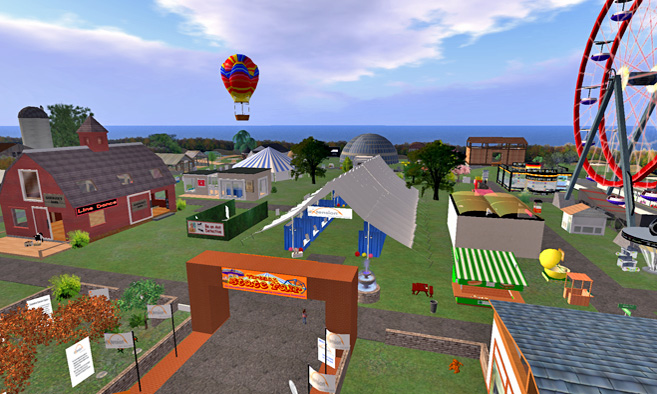 Virtuální svět
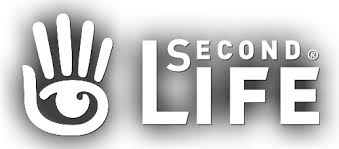 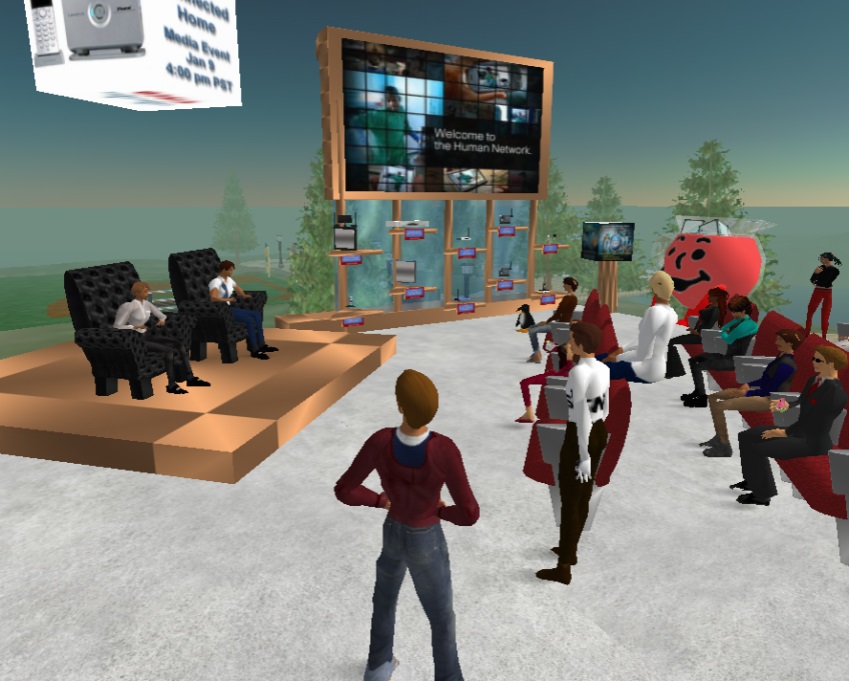 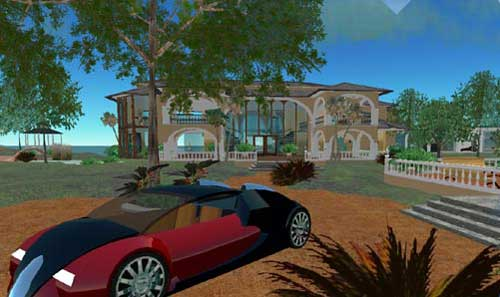 Second Life
2003, free
Vyhledání míst se zdravotní tématikou
Vzdělávání a awareness – nejčastěji odkazy vedoucí z SL
Podpora – komunikace se skutečnými doktory, terapeuty… a ostatními pacienty
Trénink – vzdělávání, třídy, kurzy (za některé kredity v RL)
Marketing 
Výzkum – pro rekrutování účastníků
Education a awareness
Healthinfo Island
Sexual Health Sim (University of Plymouth)
CDC Island (US Centers for Disease Control and Prevention)
Women’s Health Center at the Ann Myers Medical Center
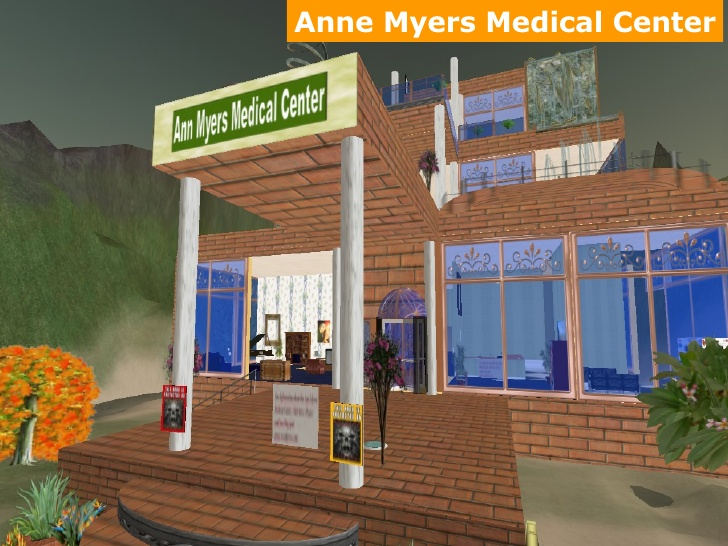 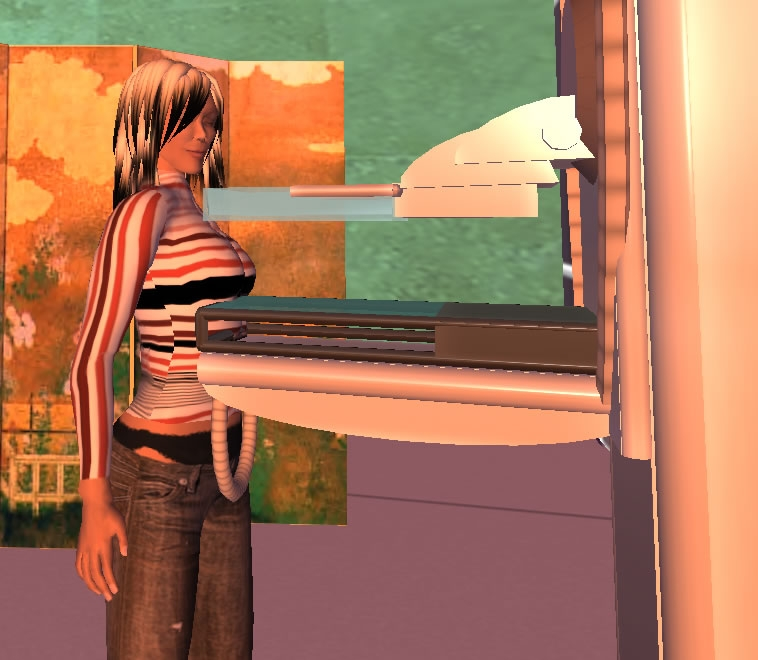 Podpora
Transgender Resource Center
Sexual Health Sim (University of Plymouth)
Trénink
Imperial College London (Virtual Hospital)
Simulovaní pacienti, které mají léčit
Platby za diagnostické testy
Léčba a následně důsledky léčby
Play2Train – trénink pro emergency situace
Medical Examiner's Office — Forensic Path
pitvy
Virtual Hallucinations
Zprostředkování halucinací schizofreniků
V Second life (starší)
https://www.youtube.com/watch?v=s33Y5nI5Wbc
VR
https://www.youtube.com/watch?v=aZ2jV8NIeJ4
M-health
Telemedicine
M-health (mobile-health)
Aplikace na zjišťování real-time zdravotních informací, jejich vyhodnocení (automaticky vs. posílání odborníkům) a rychlá zpětná vazba
Další zařízení/doplňky (ale i bez nich)
Podpora „správných“ vzorců chování, vzdělávání a prevence, včasná intervence, usnadnění a kontrola dodržování léčebných postupů, pro specifická onemocnění vs. obecné
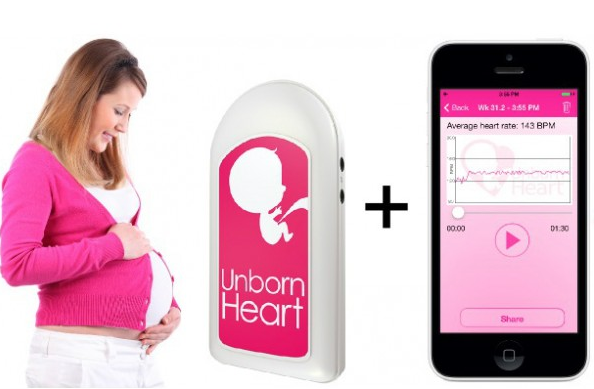 M-health
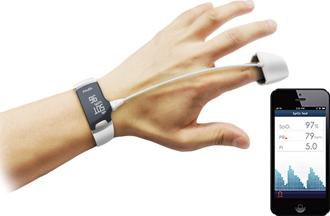 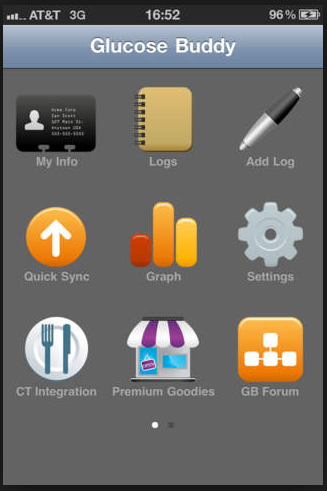 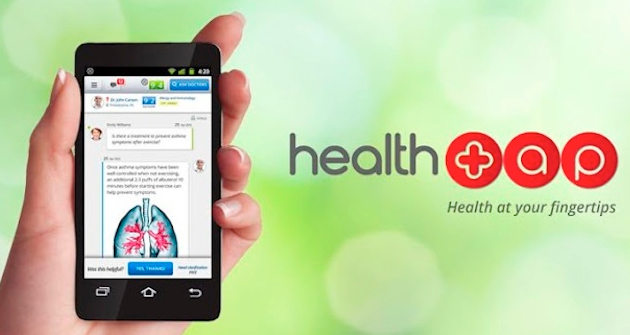 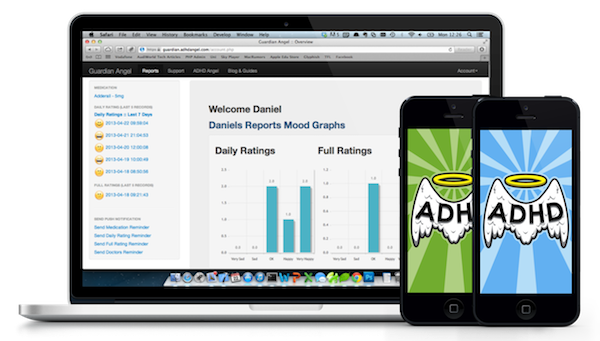 M-health
Obrovský význam zabezpečení údajů a ochrany soukromí
Otázka efektivity jednotlivých aplikací 
Jak velký je efekt na cílové chování?
Jsou m-health apky efektivnější než jiné typy intervencí?

Aplikace s dynamickou (interaktivní) zpětnou vazbou účinnější (diety)
Rizikové online komunity
Nejvíce medializované:

Sebepoškozování – emo, gothic
Poruchy příjmu potravy - pro-ana

Další: komunity podporující násilí, rasismus, extremismus, hooligans, drogové komunity…
Proč jsou tyto komunity rizikové?
Potenciální spouštěče rizikového chování
Získání informací
Upevňování již započatého rizikového chování
Postoj k odborné pomoci nebo odborným informacím – často vnímána velmi negativně, zlehčována
Pocit „normálnosti“ jednání
Sociální nákaza
Morální panika
Menšinová skupina ohrožuje hodnoty většinové skupiny – většinová skupina považuje menšinovou za deviantní a nebezpečnou 
Podporováno médii – čím více pozornosti od médií, tím větší pocit, že je daný problém skutečně závažný (a častý) – tím větší pozornost médií…
Negativní obraz v médiích
Zároveň zvyšuje povědomí o těchto stránkách, čímž k nim přitahuje pozornost dalších potenciálních členů
Navíc výrazná tendence ke skupinové polarizaci – skupina se cítí ohrožena útoky zvenčí a semkne se ještě více, potřeba obhajovat se vede k vyostřené formulaci důvodů a motivů
Vzniká tak i pocit výlučnosti, skupina členy vnímána jako určitá elita, která má pravdu – v porovnání s mainstreamem
ED – poruchy příjmu potravy
Mentální anorexie
Úmyslné snižování váhy
Působení sociokulturních a bio faktorů + určitá zranitelnost osobnosti
Zkreslená představa o vlastním těle
Endokrinní porucha – amenorea u žen, ztráta sex.zájmu u mužů
Pokud před pubertou – zastavuje se růst
Mentální bulimie
Opakující se záchvaty přejídání a přehnaná kontrola váhy, která vede k opatřením proti tloustnutí vlivem přijaté potravy
Chorobný strach z tloušťky
Neustálé zabývání se jídlem
Prevalence ED
Nejčastěji v pubertě, dívky
Přehnané diety, nezdravá kontrola tělesné váhy přeskakováním jídel, užíváním laxativ, zvracením – identifikována u 57,5 % adolescentních dívek a 32, 8 % adolescentních chlapců v reprezentativním vzorku (N = 4746) z oblasti měst a předměstí (USA; Neumark-Sztainer, Wall, Story, & Perry, 2003)
Stránky podporující ED
Pro-ana/ pro-mia (ana – anorexia, mia – bulimia)
Stránky podporující a povzbuzující extrémní hubnutí
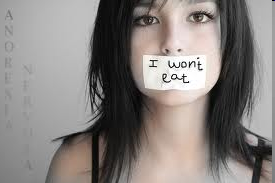 Obsahy pro-ana stránek
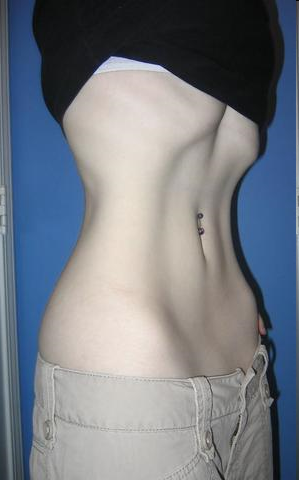 Častá prohlášení typu – „ana“ je životní styl, ne nemoc (porucha)
Podrobný popis anorexie a bulimie – aby čtenáři nebyli odhaleni u doktora
Motivační obrázky – thinspiration
Desatera nebo pravidla, která mají pomoci vydržet nejíst a podporovat
Podpůrné skupiny, diskuze, komentáře

http://www.myproana.com/
Experiment s pro-ana obsahem
(Bardone-Cone & Cass, 2006)

Experiment – studentky (M = 18,7) shlédly buď 
a) pro-ana stránku
b) fashion web s nadměrnými velikostmi modelů
c) stránku s bytovým designem

U těch, které viděly pro-ana, po shlédnutí:
Nižší sebevědomí
Nižší vnímaná atraktivita
Zvýšení negativních pocitů
Zvýšení vnímání vlastní nadváhy

Studie zatím spíše zkoumají krátkodobé efekty
Proti thinspiration - thickspiration
Možné sebereflexe
Vyzkoušejte si nějakou z m-health aplikací a popište, jaký efekt na vás měla
Najděte si nějakou komunitu poskytující podporu v nemoci a projděte si diskuze
Popovídejte si s chatbotem
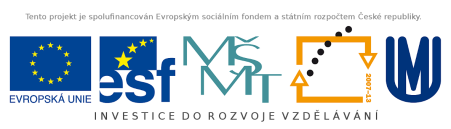 Literatura
Beard,  L., Wilson,  K., Morra D., Keelan J. (2009). A survey of health-related activities on second life. J Med Internet Res. 11(2).

Smahel, D., Wright, M. F., & Cernikova, M. (2015). The impact of digital media on health: Children’s perspectives. International Journal of Public Health, 60, 131-137. http://dx.doi.org/10.1007/s00038-015-0649-z

Crocco, A. G., Villasis-Keever, M., & Jadad, A. R. (2002). Analysis of cases of harm associated with use of health information on the internet. Jama, 287(21), 2869-2871.
Hesse, B. W., Moser, R. P., & Rutten, L. J. (2010). Surveys of physicians and electronic health information. New England Journal of Medicine, 362(9), 859-860.

Murray, E., Lo, B., Pollack, L., Donelan, K., Catania, J., White, M., ... & Turner, R. (2003). The impact of health information on the internet on the physician-patient relationship: patient perceptions. Archives of Internal Medicine, 163(14), 1727-1734.

Fox, S., & Duggan, M. (2013). Health online 2013. Pew Internet & American Life Project. http://pewinternet.org/Reports/2013/Health-online.aspx

Ziebland, S., Lavie-Ajayi, M., & Lucius-Hoene, G. (2014). The role of the Internet for people with chronic pain: examples from the DIPEx International Project. British Journal of Pain, 2049463714555438.

Paul, M., and Dredze, M. 2011. A model for mining public health topics from twitter. Technical report, Johns Hopkins University. 

Vance, K., Howe, W., & Dellavalle, R. P. (2009). Social internet sites as a source of public health information. Dermatologic Clinics, 27, 133-136. 

Keefe, F. J., Huling, D. A., Coggins, M. J., Keefe, D. F., Rosenthal, M. Z., Herr, N. R., & Hoffman, H. G. (2012). Virtual reality for persistent pain: a new direction for behavioral pain management. PAIN®, 153(11), 2163-2166.

Gromala, D., Tong, X., Choo, A., Karamnejad, M., & Shaw, C. D. (2015, April). The Virtual Meditative Walk: Virtual Reality Therapy for Chronic Pain Management. In Proceedings of the 33rd Annual ACM Conference on Human Factors in Computing Systems (pp. 521-524). ACM.